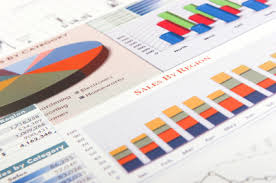 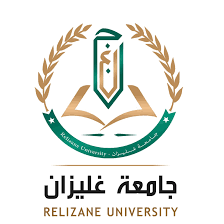 جامعة الشهيد أحمد زبانة-غليزان-كلية العلوم الاقتصادية والتجارية وعلوم  التسييرقسم علوم التسييرتخصص إدارة مالية
المستوى : السنة الثالثة
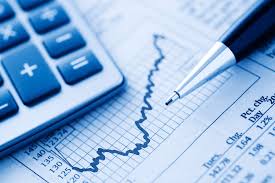 مقياس :
     الموازنة التقديرية
BUDGET
الموازنة النقديّة
إعداد: د. فؤاد بن حدو
أستاذ محاضر -أ-
fouad.benhaddou@univ-relizane.dz
06/04/2022
1
تعريف موازنة النقدية:
الموازنة النقدية هي عبارة عن تقرير يبين المقبوضات والمدفوعات النقدية المتوقعة للمؤسسة، وبالتالي الفائض أو العجز النقدي لفترات قصيرة من الزمن (شهرياً مثلاً).
06/04/2022
2
أهمية الموازنة  النقدية:
تعطي معلومات تفصيلية عن نمط تدفق المقبوضات النقدية، وسرعة تحصيل الذمم المدينة، وتأثير سياسات البيع بالآجل على سيولة  المؤسسة؛
دراسة تأثير كل عنصر من الإيرادات والنفقات النقدية على السيولة؛
تمكن من معرفة حجم وتوقيت الاحتياجات النقدية للمؤسسة مسبقاً؛
تمكن من معرفة حجم الفوائض وتوقيتها لتأمين توظيفها؛
تساعد على جدولة دفعات تسديد القروض للمؤسسة.
06/04/2022
3
إعداد الموازنة النقدية:
لإعداد موازنة  نقدية يجب على المؤسسة  إتباع  الخطوات  التالية:
أولاً- إعداد بيان بالمقبوضات النقدية (التدفقات النقدية الداخلة) : 
المتحصلات من المبيعات الآجلة، أو الخدمات الآجلة.
المتحصلات من المبيعات النقدية، أو الخدمات النقدية.
أية تدفقات نقدية أخرى (مثل مقبوضات بيع أصول ثابتة وإيرادات الاستثمارات في الأوراق المالية، أو  الحصول  على  إعانات).
06/04/2022
4
إعداد الموازنة  النقدية:
ثانياً- إعداد بيان بالمدفوعات (التدفقات النقدية الخارجة) :
المدفوعات عن المشتريات.
أية تدفقات خارجة أخرى مثل (التكاليف البيعية والعمومية والإدارية والأجور و غيرها).
ثالثاً- إعداد بيان بالفائض أو العجز النقدي:
     عن طريق مقارنة المقبوضات النقدية بالمدفوعات النقدية، و يمثل الفرق بينهما (الفائض أو العجز النقدي) في كل شهر من الفترة الزمنية التي تعد عنها الموازنة النقدية.
06/04/2022
5
قانون  الموازنة  النقدية:
الرصيد النقدي لآخر  الفترة =  الرصيد النقدي لأول الفترة + المقبوضات النقدية -  المدفوعات النقدية.
06/04/2022
6
نموذج موازنة  نقدية:
الوحدة: دج
06/04/2022
7